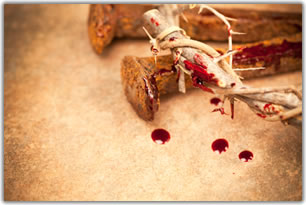 Hebrews 9:11-14
The Blood of Christ &Salvation of the Sinner
Hebrews 9:11-14
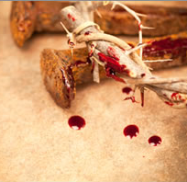 11 But Christ came as High Priest of the good things to come, with the greater and more perfect tabernacle not made with hands, that is, not of this creation. 12 Not with the blood of goats and calves, but with His own blood He entered the Most Holy Place once for all, having obtained eternal redemption. 13 For if the blood of bulls and goats and the ashes of a heifer, sprinkling the unclean, sanctifies for the purifying of the flesh, 14 how much more shall the blood of Christ, who through the eternal Spirit offered Himself without spot to God, cleanse your conscience from dead works to serve the living God?
What Was Purpose of O.T. Sacrifice?
Sacrifices of the Law were shadow of good things to come (Hebrews 10:1)
10:1  Could not make sinner perfect
10:2  Consciousness of sin maintained
10:3  Blood offered continually, but…
10:4  Sin not taken away by sacrifices
Rom. 7:13 Sin seen exceedingly sinful
Blood (life) of sacrifices not equal to value of blood (life) of sinner
With all of the blood shed, not sufficient
O.T. sacrifices made clear need for life of greater value to justly forgive
Ultimate price for forgiveness of sin not found in animal sacrifice – more needed
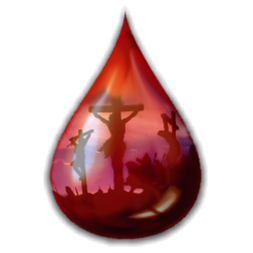 The Propitiation for Sin Is Foundin the Blood of Christ
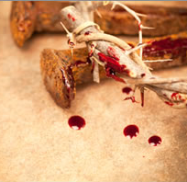 Meaning of “Propitiation”
Used in LXX for “mercy seat”
Translated “expiation” in RSV
Actually, the price paid for forgiveness
Blood of Christ is that propitiation
1 John 2:2 He is propitiation for our sins
1 John 4:10 Sent Son as propitiation…
Rom. 2:25 Propitiation is by His blood
Why?
Value of Christ’s blood (life) in comparison to man’s blood (life)
The Blood of Christ Was Given toProvide for Forgiveness of Everyone
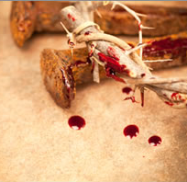 Christ died for all men, not just some
1 Tim. 2:3-6 Given as ransom for all
1 Jn. 2:1-2 For sins of whole world
Heb. 2:9 Tasted death for every man
Thus, God did His part in providing a sacrifice of sufficient value for all
Yet, until price is applied to redeem the sinner, sins are not forgiven
At what point does the sinner contact blood of Christ to be forgiven of sin?
Let us see what the Scripture says…
At What Point Are Sins Forgiven by the Blood of Christ?
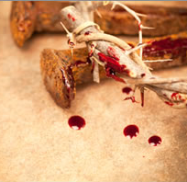 Romans 6:3-11
“As many of us as were baptized into Christ Jesus were baptized into his death”
“We were buried with Him through baptism”
“We have been united together in the likeness of His death”
“We” were raised to walk in newness of life
“Our old man was crucified with Him”
Body of sin was “done away”
We are “no longer slaves to sin”
“Likewise… reckon yourselves to be dead indeed to sin, but alive unto God in Christ Jesus”
Test: When Was Saul of Tarsus Forgiven of Sins by Blood of Christ?
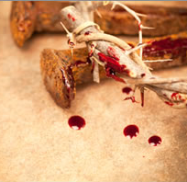 Not at point of faith only
Acts 22:6-10 Believed on road to Damascus
In Damascus for 3 days before Ananias came
Acts 22:16 Arise… and wash away your sins
Not at point of repentance & prayer
Acts 9:9-11 Repenting (fasting) & praying
For 3 days in Damascus until Ananias came
Acts 22:16 Arise… and wash away your sins
Not at point of receiving a miracle
Acts 22:13 Received sight from Ananias
After the miracle, Ananias said to Saul…
Acts 22:16 Arise… and wash away your sins
Other Passages Showing Result of Baptism & Blood of Christ
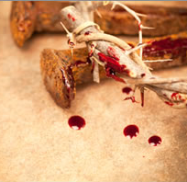 For Salvation – Mark 16:16
Now Saves Us – 1 Peter 3:21
For Remission Of Sins – Acts 2:38
For Washing Away Sin – Acts 22:16
Is into Christ's Death (Blood) – Romans 6:3
Raised to Walk in the New Life – Rom. 6:4
Body Of Sin Done Away – Romans 6:6
Made Alive to God in Christ – Romans 6:11
Puts One into Christ – Galatians 3:27
Results in Putting on Christ – Galatians 3:27
Adds One to Christ’s Church – Acts 2:41, 47
Purchased with blood of Christ – Acts 20:28
Is into the One Body – 1 Corinthians 12:13
Raised from Baptism with Christ – Colossians 2:11-12
God Has Made All Provisions Necessary through Blood of Christ
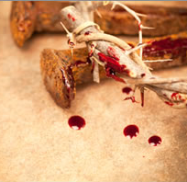 Will You Respond to His Grace by Being Buried into Christ in Baptism & Raised to Walk with Him in a New Life?